dr Jacek Firlej, Politechnika Wrocławska
Komercjalizacja wyników badań naukowychprzez Wrocławskie Centrum Transferu Technologii Politechniki Wrocławskiej
Diagnoza – stan przed realizacją projektu
Niski poziom innowacyjności polskiej gospodarki – model „naśladowczy”.
Stosunkowo słabe więzi polskiej nauki z praktyką gospodarczą.
Niewielki stopień zastosowania wynalazków polskiej nauki w innowacjach (na rynku).
Jeden z powodów: niedojrzałość organizacyjna, kompetencyjna i finansowa procesów komercjalizacji na uczelniach.
Założenia projektu
Należy stworzyć w Politechnice Wrocławskiej kompletny i efektywny system transferu technologii (STT).
Niezbędne elementy: jednostki org., jasne zasady, sprawne metody, kompetentny zespół.
System musi obejmować cały proces komercjalizacji: właściwe planowanie badań, monitoring realizowanych projektów badawczych, selekcja, ocena i ochrona wyników, podnoszenie gotowości wdrożeniowej, poszukiwanie nabywców, wycena i negocjowanie warunków transakcyjnych.
Wykorzystanie doświadczenia WCTT – najstarszego (1995) uczelnianego centrum transferu technologii w Polsce.
Założenia dotyczące potrzeb interesariuszy
System Transferu Technologii powinien: 
Pełnić rolę pomocniczą wobec naukowców i chronić ich dorobek wynalazczy.
Chronić ekonomiczny i prawny interes Uczelni.
Odpowiadać na potrzeby przedsiębiorców.
Być maksymalnie odbiurokratyzowany i przyjazny dla wszystkich uczestników.
Mieć zapewnione stabilne finansowanie – przynajmniej przez pierwsze lata działalności.
Harmonogram projektu
2010-13: wizyty studyjne w najlepszych ośrodkach w Europie (Oxford, Cambridge, Leuven i in.), badanie potrzeb pracowników naukowych PWr, badanie potrzeb przedsiębiorców, koncepcja systemu i studium wykonalności, inwestycje w kompetencje zespołu.

2013-14: pilotażowe wdrożenie Systemu.

2014-15: pełne wdrożenie Systemu (dzięki środkom finansowym z programu MNiSW Inkubator Innowacyjności).
Główne wyzwania w realizacji projektu
Zdobycie finansowania i zapewnienie jego ciągłości (stabilność zatrudnienia i działań).
Stworzenie kompetentnego zespołu, samodzielnie wykonującego oferty technologiczne, analizy rynku, wyceny, negocjacje itd.
Przekonywanie naukowców i przedsiębiorców do wzajemnego zrozumienia (początkowe oczekiwania bywają diametralnie różne).
Osiągnięte rezultaty w roku 2014/15
Wstępnie oceniliśmy ok. 200 projektów badawczych i wyselekcjonowaliśmy ponad 150 rezultatów badawczych.
Opracowaliśmy analizy potencjału komercyjnego i oferty technologiczne dla ponad 120 rezultatów badawczych.
Promowaliśmy technologie Politechniki Wrocławskiej na                          9 imprezach targowych - krajowych i międzynarodowych.
Prowadziliśmy negocjacje z kilkudziesięcioma przedsiębiorstwami.
Skomercjalizowaliśmy 12 rezultatów badawczych za ponad 2,6 mln zł.
Uruchomiliśmy portal www.komercjalizacja.pwr.edu.pl
Osiągnięte rezultaty w roku 2014/15
Wprowadzono szereg usprawnień organizacyjnych:
instrukcję wewnętrzną pn. „Podstawowe zasady przygotowania rezultatów badawczych do komercjalizacji”.
instrukcję wewnętrzną pn. „Warunki finansowe umów licencyjnych – modelowa ścieżka postępowania”.
instrukcję wewnętrzną pn. „Zalecenia dla Kierowników projektów badawczych planowanych do realizacji w PWr pod kątem przyszłej komercjalizacji wytworzonych rezultatów”.
procedurę zgłaszania przez naukowców wyników badawczych, zgodną ze znowelizowaną w 2014 roku ustawą o szkolnictwie wyższym.
ulepszone projekty umów związanych z komercjalizacją.
Jednocześnie Kierownictwo PWr:
Powołało Uczelnianą Komisję ds. Transferu Technologii (opiniowanie),
Wprowadziło znowelizowane regulaminy: zarządzania własnością intelektualną; korzystania z infrastruktury badawczej.
Podpowiedzi dla innych uczelni
Poszukiwanie nabywców: oferty, targi, portale są potrzebne, ale nic nie zastąpi analizy rynku i spotkań bezpośrednich z wytypowanymi firmami.
 Wycena: dopiero gdy prowadzimy już rozmowy z nabywcą (a nie „a priori”). + Przez własny zespół!
 Zespół: doświadczenie naukowe i biznesowe, wykształcenie w różnych dziedzinach, szkolenia, współpraca międzynarodowa, rozwinięta sieć kontaktów z firmami (WCTT: ok. 1000/rok).
Podsumowanie
Kontynuacja współpracy
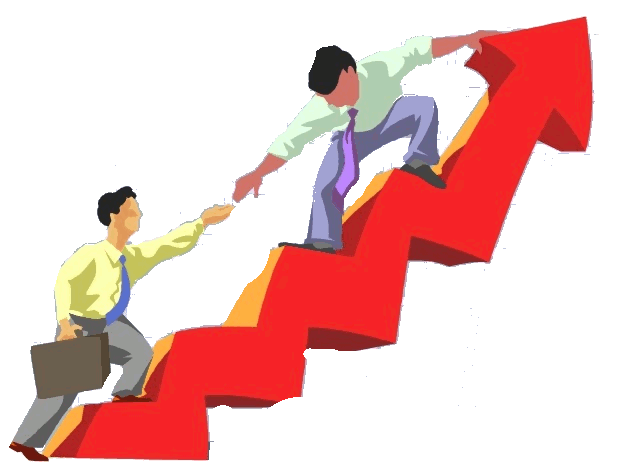 Umowa transferu technologii  (sprzedaż, licencja, wdrożenie)
Wycena technologii
Spotkania, Negocjacje
Poszukiwanie odbiorców
Oferta technologiczna
Pogłębiona analiza potencjału rynkowego
Wstępna ocena i selekcja rezultatów badawczych
Spotkanie z naukowcem lub zgłoszenie wyniku